日本語JPN102
February. 19, 2010
(Friday)
読んでください。
家族の中で、父が一番せが高いです。
妹は中学３年生で、バスケットボールが上手です。
私は三人兄弟で、まん中です。
週末、両親に会いにニューヨークに帰ります。
母は新聞を毎日読みます。
川口さんのお姉さんは、友だちと買いものによく行きます。
2
ディクテーション
3
P164 Activity 2
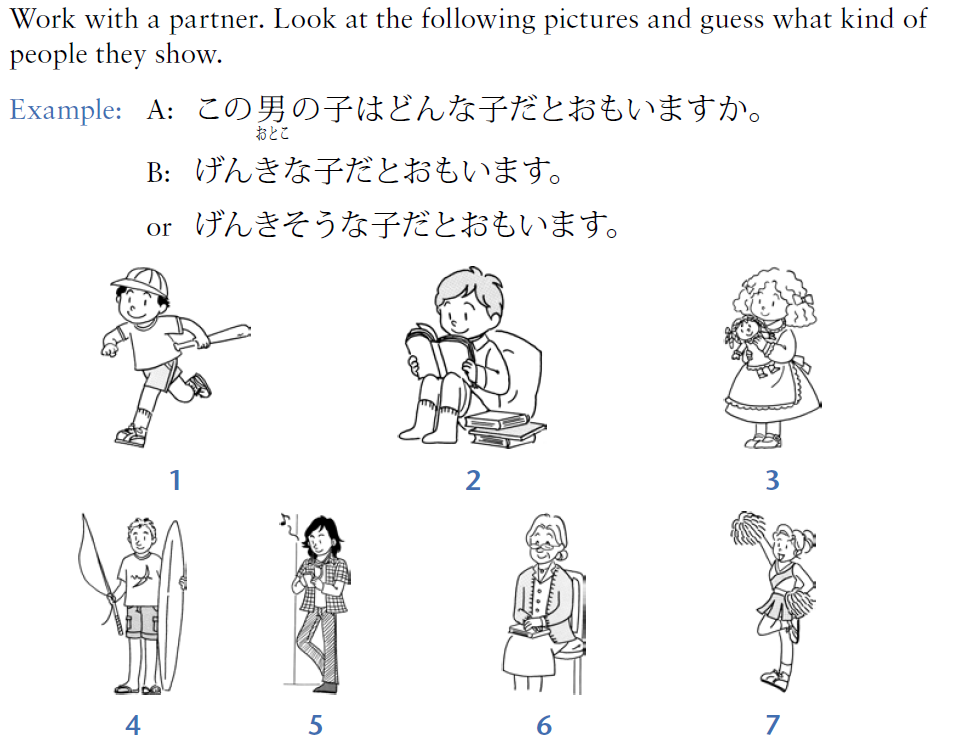 4
P164 Activity4
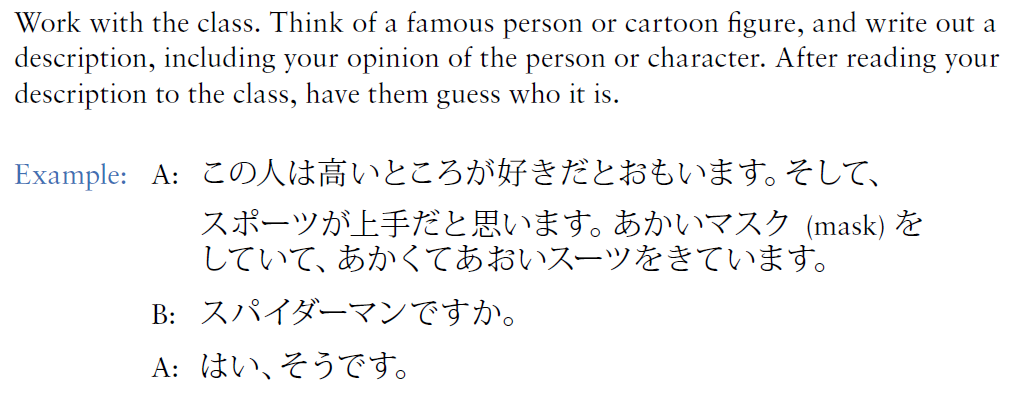 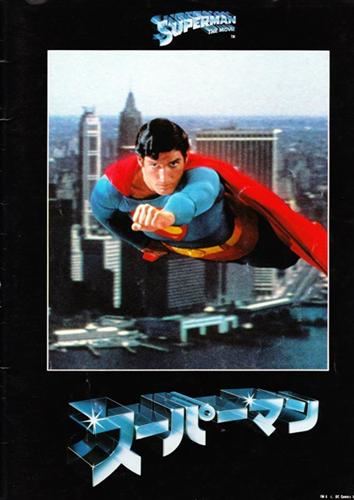 5
P164 Activity4
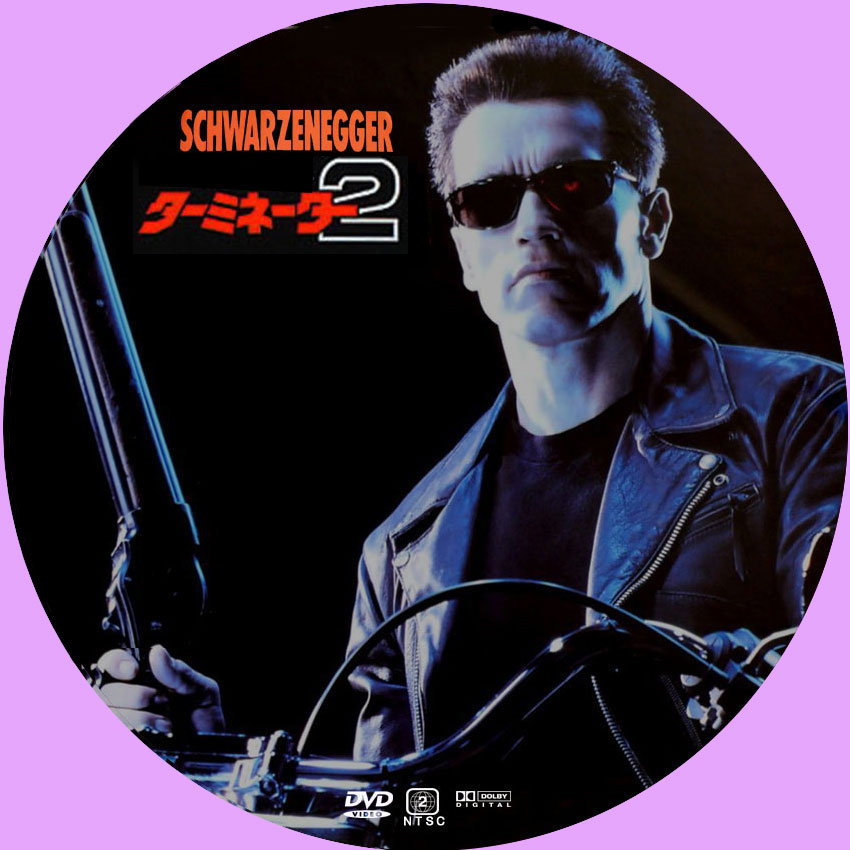 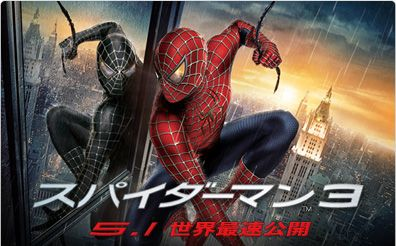 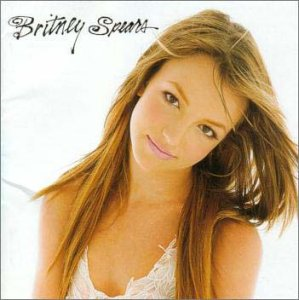 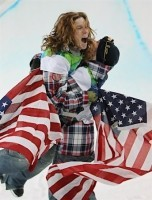 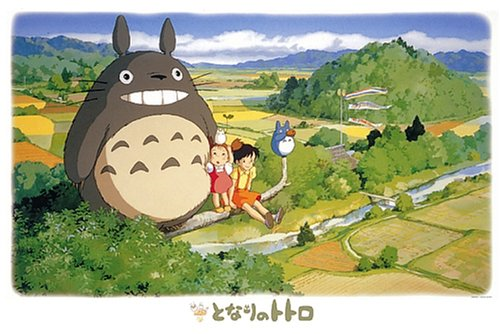 6
ぶんぽう4: Describing people and things                      using nouns and modifying clauses
日本語の先生です。
						人はだれですか。
日本語１０２にクラスメートです。
						人はだれですか。
7
ぶんぽう4: Describing people and things                      using nouns and modifying clauses
Ｎｏｕｎは　ＱＷですか。
めがねをかけていて、毎日ブールに行く先生はだれですか。

学生がひるごはんをたべるところはどこですか。

オバマさんがすんでいるまちはどこですか。

まきの先生の家にいるどうぶつは何ですか。
ぶんぽう4: Describing people and things                      using nouns and modifying clauses
ところは、どこですか。
　　　　　　　　　まちは、どこですか。
　　　　　　　　　どうぶつは、何ですか。
　　　　　　　　　Nounは、WQですか。
9
まきの先生
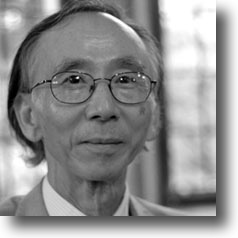 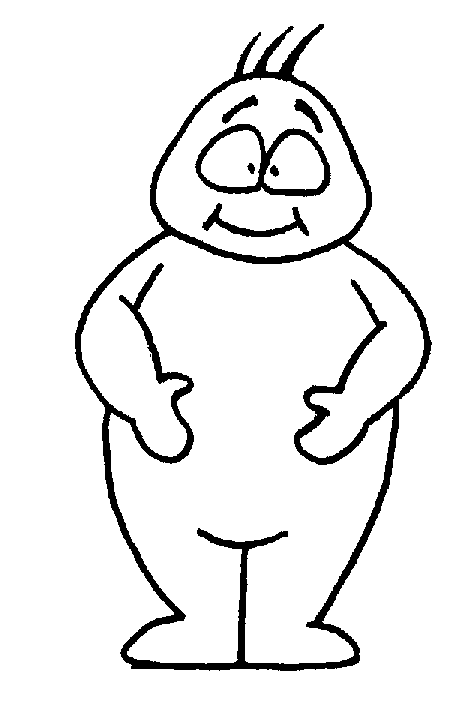 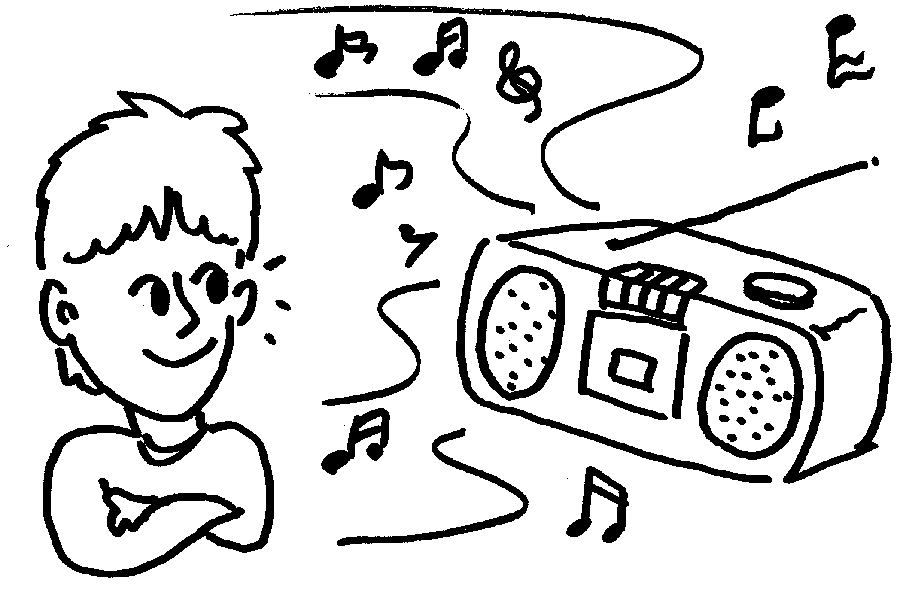 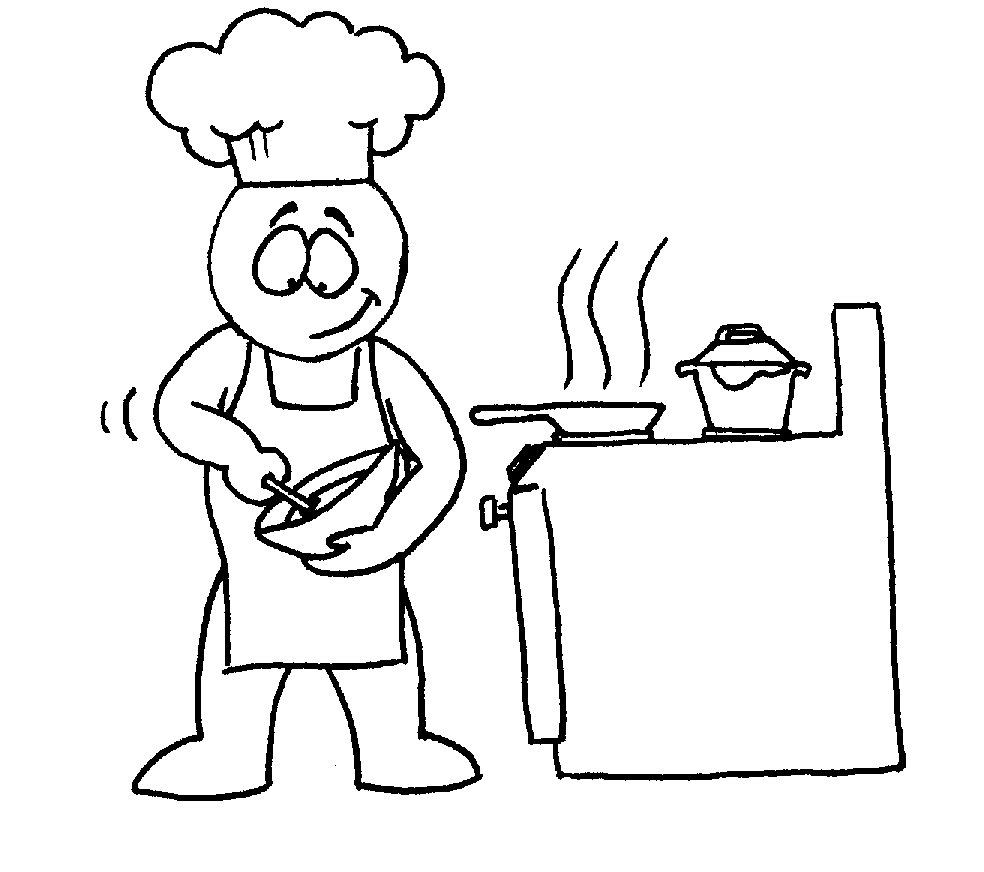 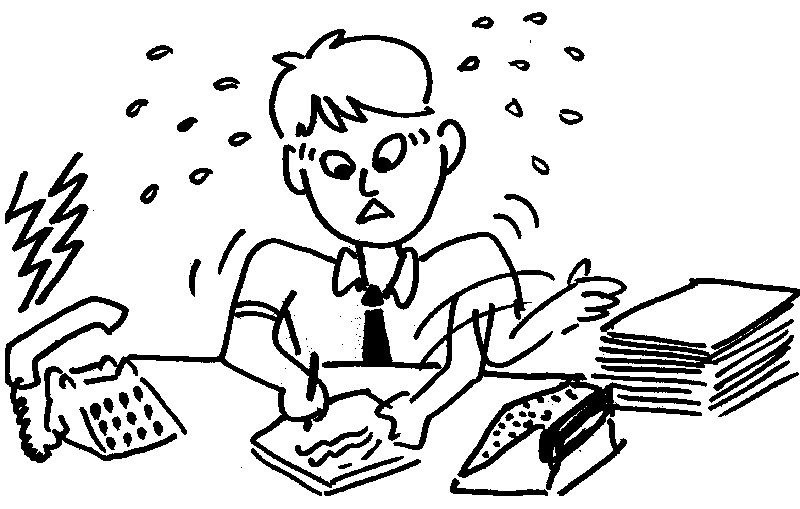 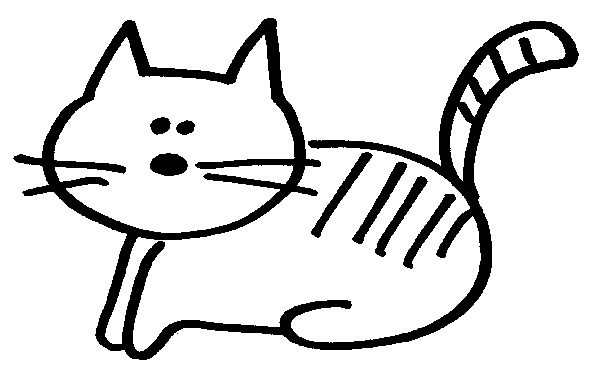 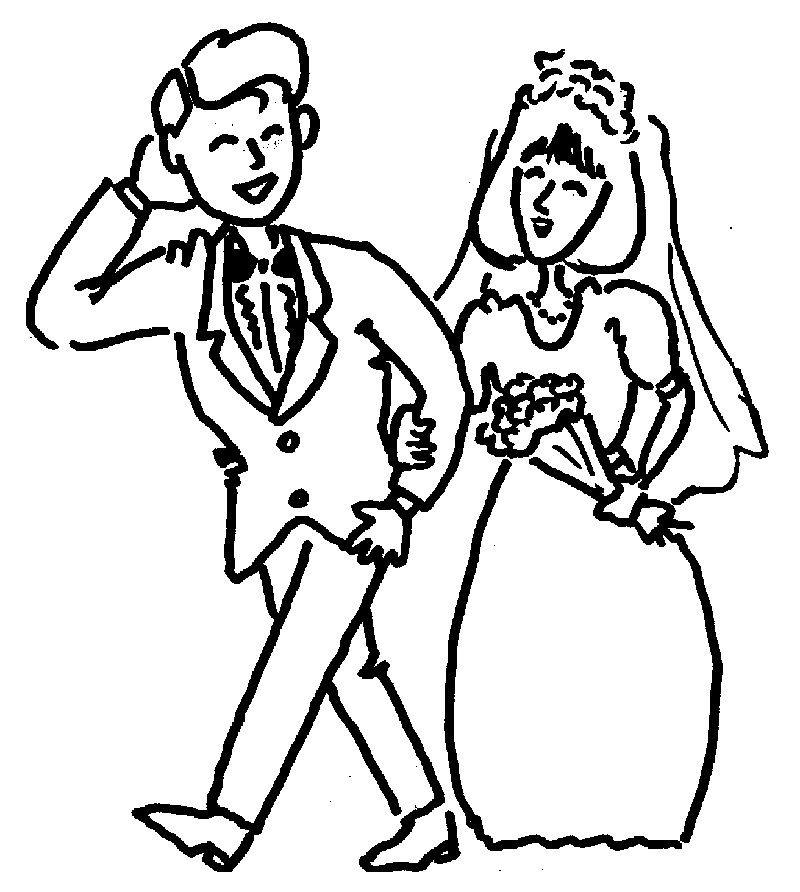 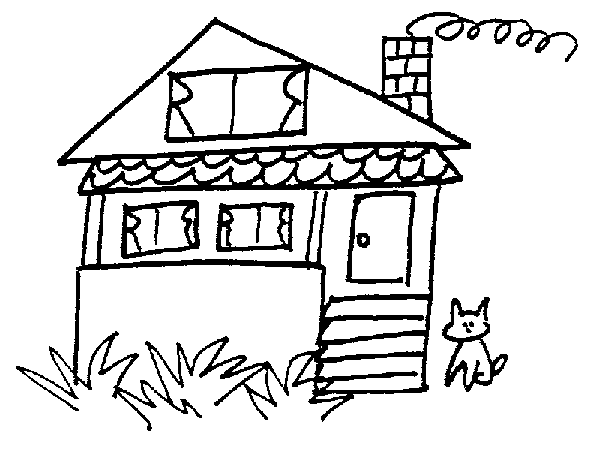 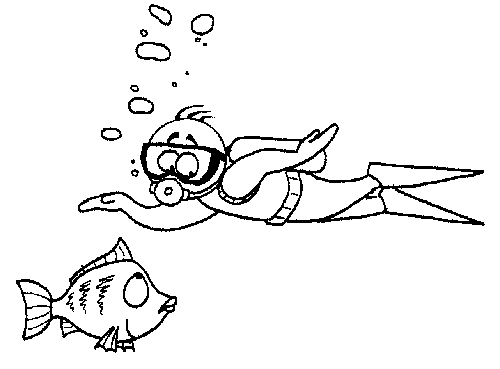 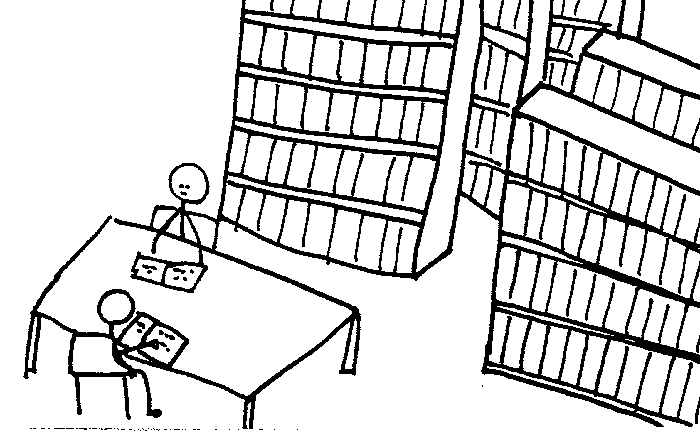 10
うただひかる
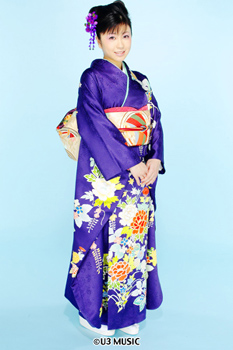 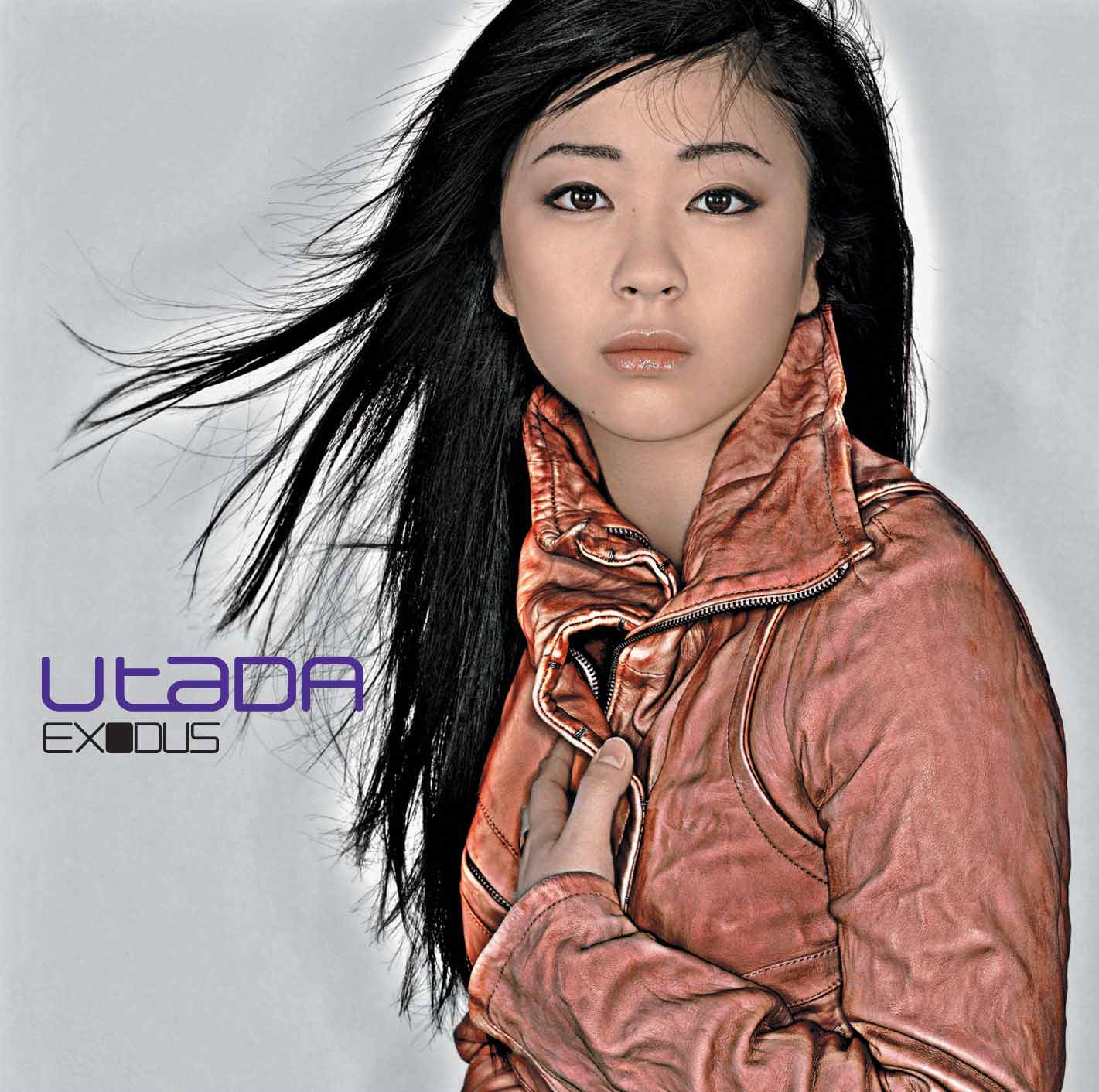 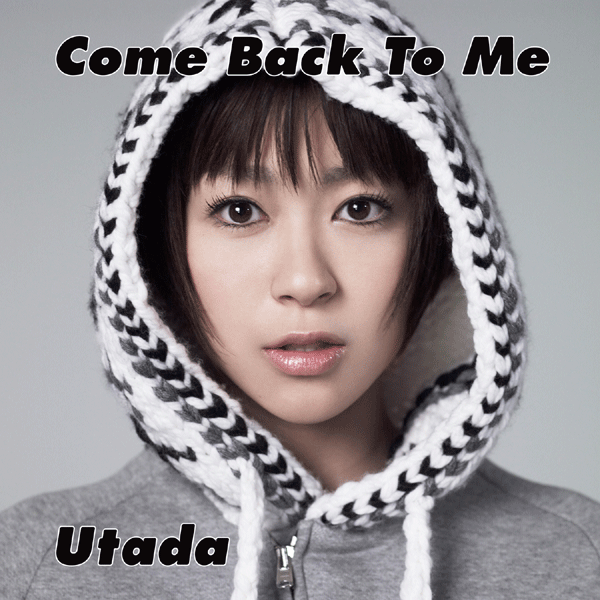 11
宇多田（うただ）ヒカル
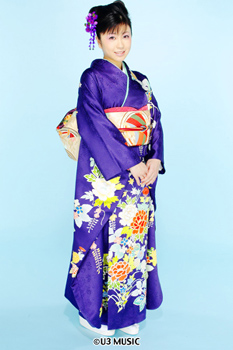 宇多田ヒカルは日本人ですが、１９８３年１月にニューヨークでうまれました。一人っ子ですから、三人家族です。１３さいまでニューヨークにすんでいましたから、えい語がとても上手です。１３さいから１７さいまで東京にすんでいましたが、１８さいの時、ニューヨークのコロンビア大学に入りました。そして、２０さいの時、日本で日本人とけっこんしました。このしゃしんはごしゅじんがとりましたが、２００７年にりこんしました。今、宇多田ヒカルがしごとをするところは日本とアメリカですから、どちらにも家があります。
家族
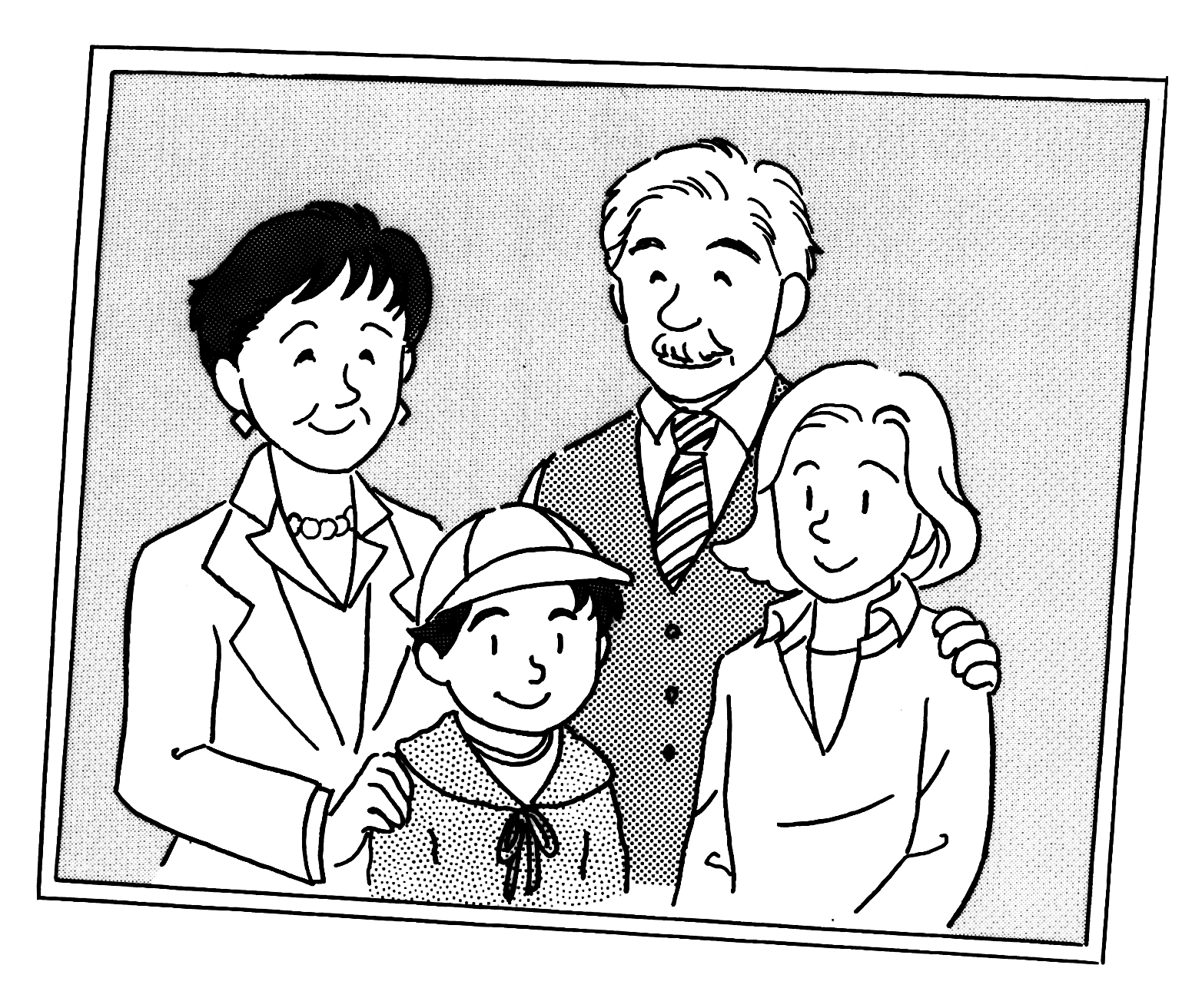 Kinship terms
Age
Work and social status
Physical appearance
Skills
Personality
Interests
Nouns and modifying clause
～ている
13
Dict-a-Conversation
You, Smith, are an American student living in Japan. Your friend is asking you about your family. Use Hiragana and Katakana.
友だち①：								
スミス：								
友だち②：								
スミス：								
友だち③：								
スミス：							
友だち④：								
スミス：								
友だち⑤：
スミスさんの　ごかぞくは　どこに　すんでいますか。
シカゴに　すんでいます。
ごきょうだいが　いますか。
ええ、さんにん　います。
そうですか。スミスさんは　なんばんめですか。
したから　にばんめです。
スミスさんの　おとうさんは　どんなかたですか。
あたまがよくて、とてもやさしいひとです。
そうですか。いいおとうさんですね。
14